Figure 1 General outline of the study.
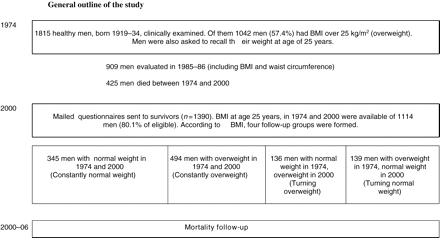 Eur Heart J, Volume 30, Issue 14, July 2009, Pages 1720–1727, https://doi.org/10.1093/eurheartj/ehp162
The content of this slide may be subject to copyright: please see the slide notes for details.
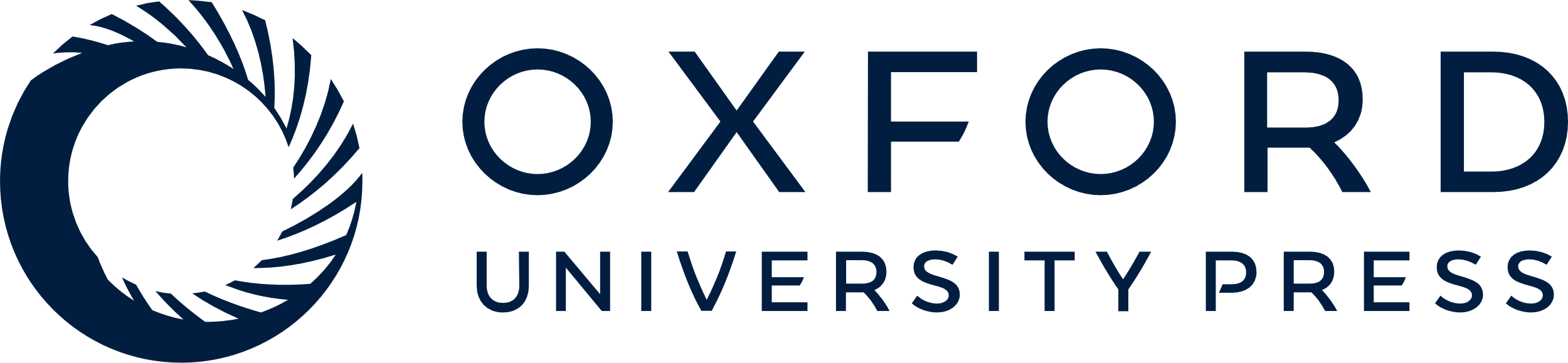 [Speaker Notes: Figure 1 General outline of the study.


Unless provided in the caption above, the following copyright applies to the content of this slide: Published on behalf of the European Society of Cardiology. All rights reserved. © The Author 2009. For permissions please email: journals.permissions@oxfordjournals.org]
Figure 2 Total mortality of the four study groups in old age from the year 2000 up to 31 December 2006.
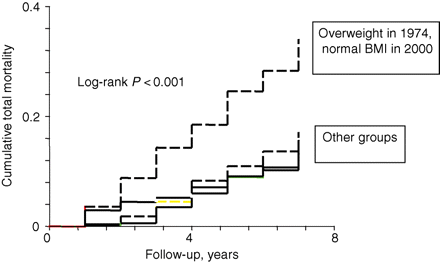 Eur Heart J, Volume 30, Issue 14, July 2009, Pages 1720–1727, https://doi.org/10.1093/eurheartj/ehp162
The content of this slide may be subject to copyright: please see the slide notes for details.
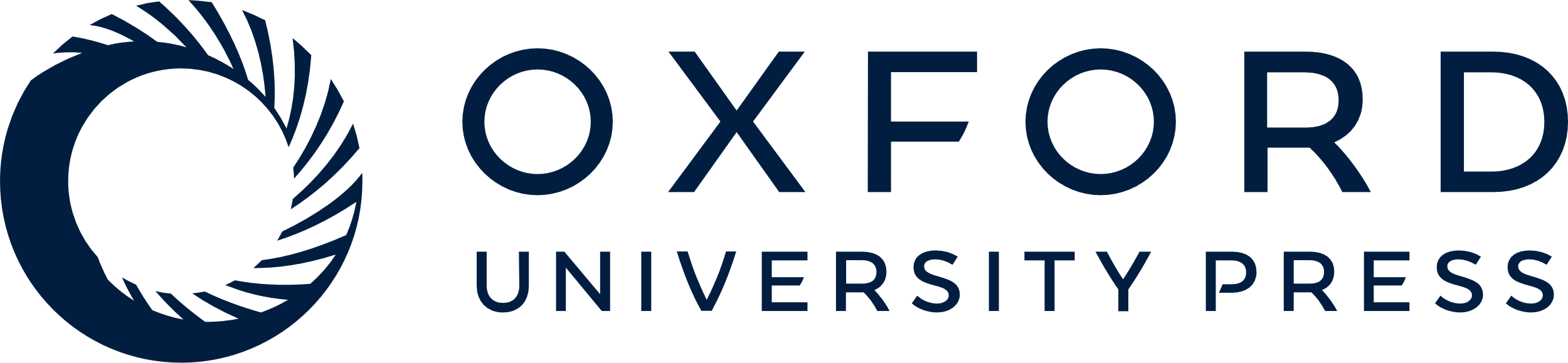 [Speaker Notes: Figure 2 Total mortality of the four study groups in old age from the year 2000 up to 31 December 2006.


Unless provided in the caption above, the following copyright applies to the content of this slide: Published on behalf of the European Society of Cardiology. All rights reserved. © The Author 2009. For permissions please email: journals.permissions@oxfordjournals.org]